ENSAIOS MECÂNICOS
Por:
Henrique MaccariThiago Pessoa
UFSC – Introdução à Engenharia Mecânica
2017-1
O que são
São vários processos (Ensaios Mecânicos);
Como são feitos;
Corpo de prova;
Suas finalidades;
Tipos de Ensaios;
Normas Técnicas.
Algumas máquinas
Algumas máquinas
Ensaios Destrutivos
Tração
Dobramento
Compressão
Dureza
Fadiga
Tração
A Tração consiste basicamente em tracionar um corpo de prova, de modo a estudar as propriedades elásticas do corpo, a medida que aumentam-se as forças exercidas no material ensaiado.
Tração
Dobramento
O Dobramento consiste na aplicação de uma força perpendicular ao corpo de prova (geralmente no seu centro). De modo a observar a capacidade de resistência e maleabilidade do material estudado.
Dobramento
Compressão
A Compressão é semelhante à Tração, a diferença é que as forças convergem, de modo a comprimir o corpo de prova, “amassando“ ele. Mede-se as mesmas propriedades da Tração.
Compressão
Dureza
O Ensaio de Dureza busca medir a resistência a rupturas e a penetração. Já a Microdureza é utilizada para verificar a propriedades dos micro constituintes dos materiais.
Dureza
Fadiga
O ensaio de Fadiga é utilizado para medir a resistência dos materiais a certos esforços repetitivos e em ciclos, de modo a perturbar continuamente o corpo de prova.
Fadiga
Ensaios Não Destrutivos
Inspeção Visual
Ultrassom
Líquidos Penetrantes
Radiografia Industrial
Falhas
• Descontinuidades – são vazios que ocorrem internamente na estrutura do material.

• Defeitos – quando os vazios citados, não são apenas internos, eles “afloram“ para a superfície, entrando em contato com o meio externo.
Inspeção Visual
A Inspeção Visual necessita de um profissional muito bem treinado, para poder observar e inspecionar, utilizando os olhos, as falhas contidas nas peças.
Inspeção Visual
Ultrassom
O Ultrassom é um equipamento que permite a observação de vazamentos internos por emissão de ondas, através de um transdutor, de modo a captar o eco das ondas emitidas.
Ultrassom
Líquidos Penetrantes
Consiste na aplicação de um Líquido Penetrante na superfície do material ensaiado, que irá preencher possíveis rachaduras. Após isso, será usado um revelador para observar essas falhas.
Líquidos Penetrantes
Radiografia Industrial
A Radiografia Industrial permite a observação de falhas, através de um filme, após incidir Raios X ou Raios γ em uma peça que se deseja observar. É o ensaio mais perigo para o profissional.
Radiografia Industrial
Ensaios Mecânicos na UFSC
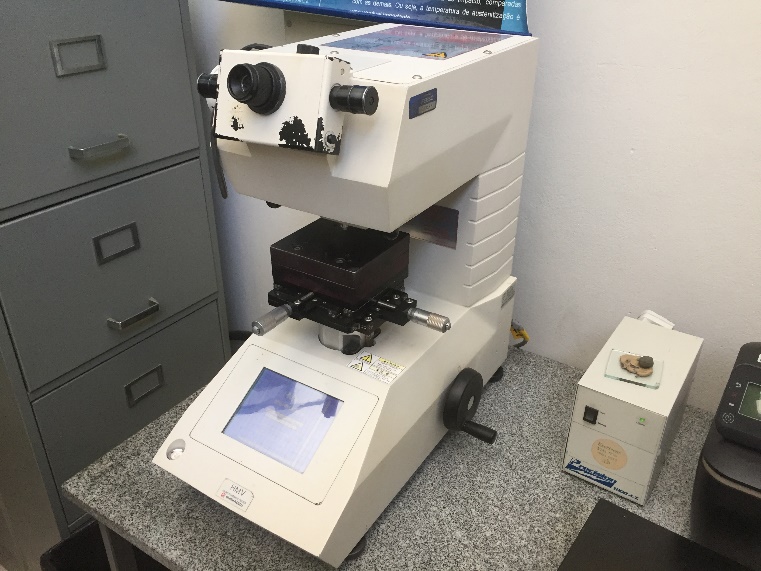 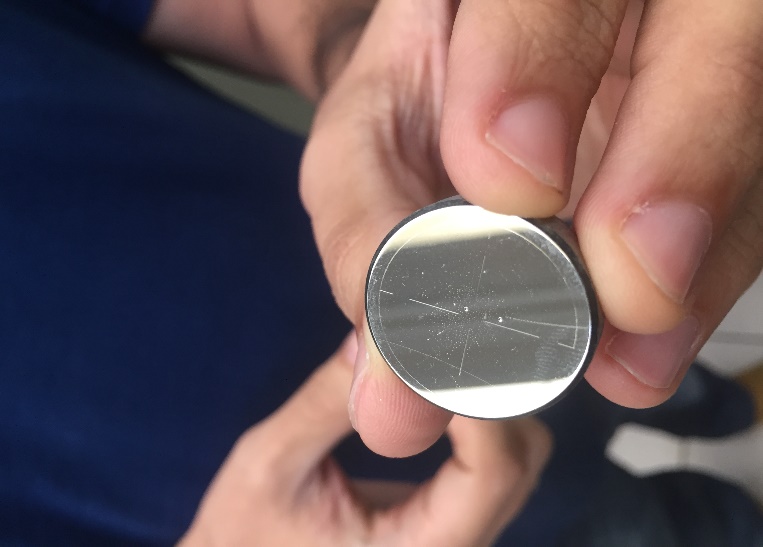 Ensaios Mecânicos na UFSC
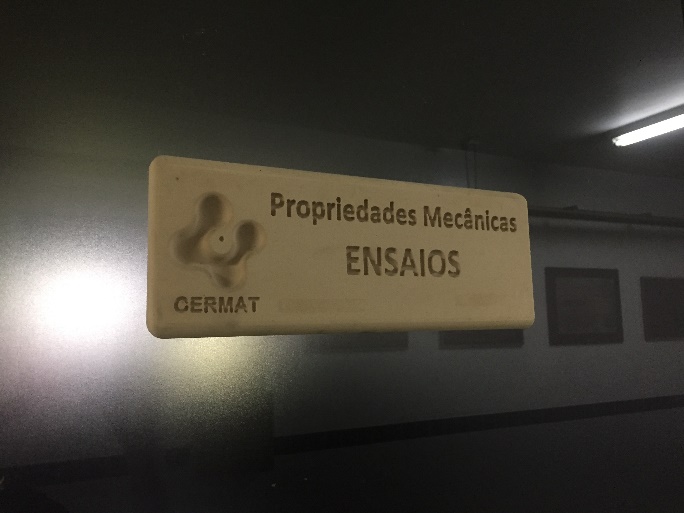 Importância para a Engenharia Mecânica
Compreender as propriedades mecânicas dos materiais, como suas propriedades são medidas e o que elas representam.
Comprovar a qualidade de uma peça e para poder confrontar com o que determinam as normas de fabricação e serviço.
Achar falhas que venham futuramente a causar acidentes de trabalho.
Poder aperfeiçoar uma peça com outro material.
Importância para a Engenharia Mecânica
Em um projeto de engenharia, seja ele de grande ou pequeno porte, é de suma importância o conhecimento do comportamento do material empregado no projeto, isto é, suas propriedades mecânicas, em diversas condições de uso.
Através dos ensaios podemos verificar se os materiais apresentam as propriedades que os tornarão adequados ao seu uso.
Matérias relacionadas
Mecânica dos Sólidos A
     (5128 - 3ªfase)

Mecânica dos Sólidos B
     (5138 – 4ªfase)

Laboratório em Propriedades Mecânicas 
     (5110 - 5ªfase)
Referências Bibliográficas
https://pt.slideshare.net/alexleal3720/aula-1-ensaios-mecnicos-e-end-introduo 
http://redeetec.mec.gov.br/images/stories/pdf/eixo_ctrl_proc_indust/tec_autom_ind/ensaios_mec/161012_ens_mec_an_fal.pdf 
http://www.cimm.com.br/portal/material_didatico/6537-a-curva-tensao-deformacao#.WPa1wdLyvIV
ENSAIOS MECÂNICOS
Por:
Henrique Maccari
Thiago Pessoa

Obrigado pela atenção!